Pole na zdjęcie ilustrujące zgłoszenie
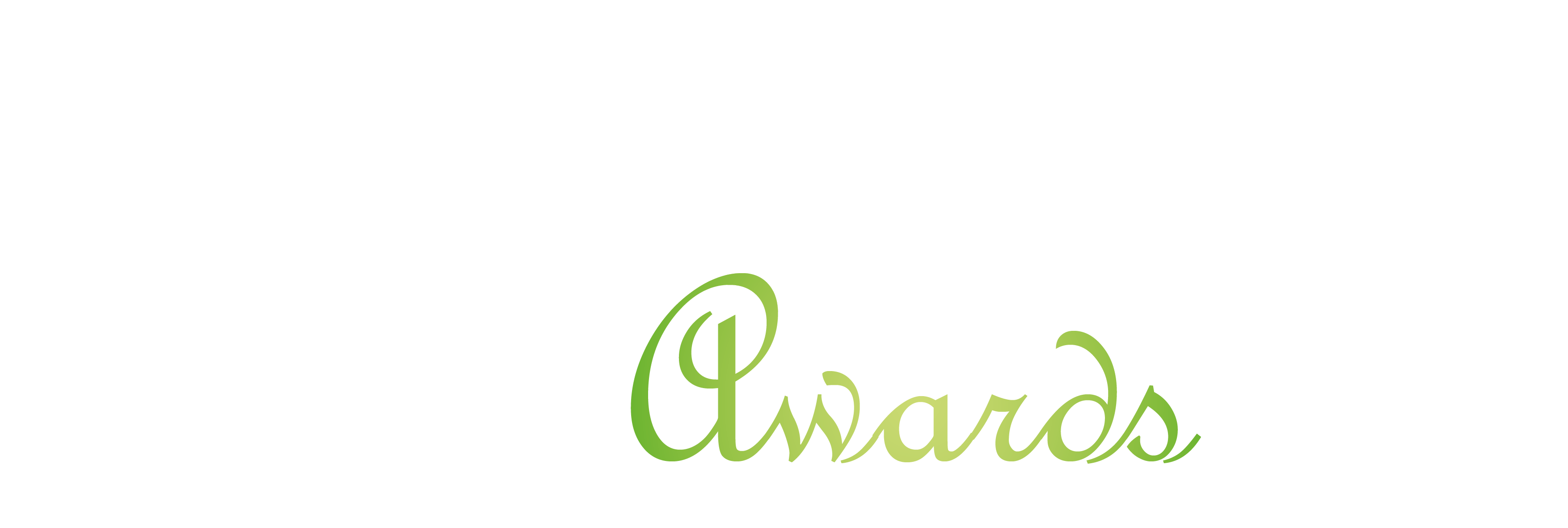 Kategoria: Najlepsza ekologiczna zabudowa mieszkaniowa wielorodzinna
Zgłoszenie:
Pole na zdjęcie ilustrujące zgłoszenie
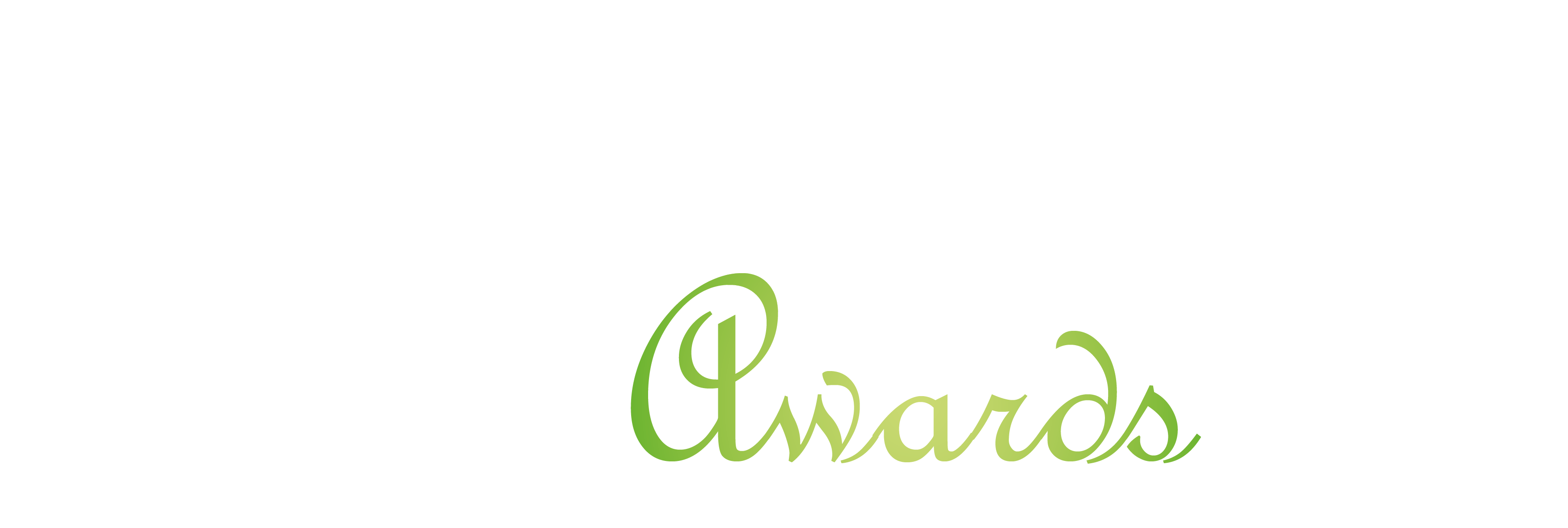 Kategoria: Najlepsza ekologiczna zabudowa mieszkaniowa wielorodzinna
Zgłoszenie:
Pole na zdjęcie ilustrujące zgłoszenie
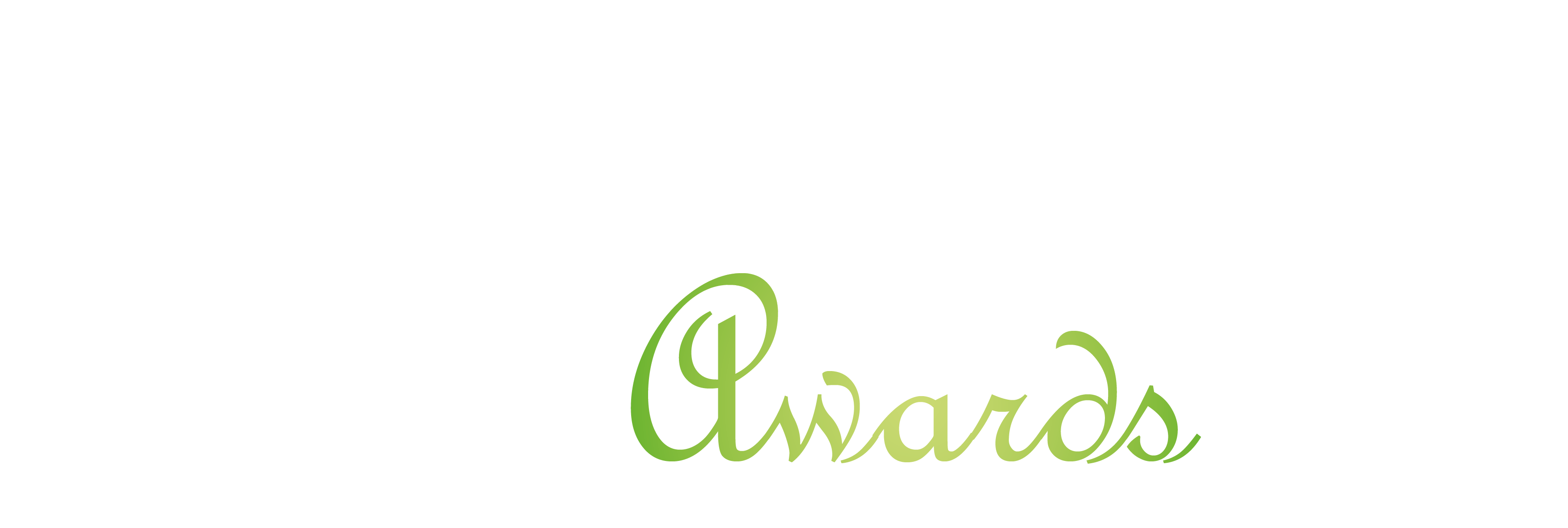 Kategoria: Najlepsza ekologiczna zabudowa mieszkaniowa wielorodzinna
Zgłoszenie: